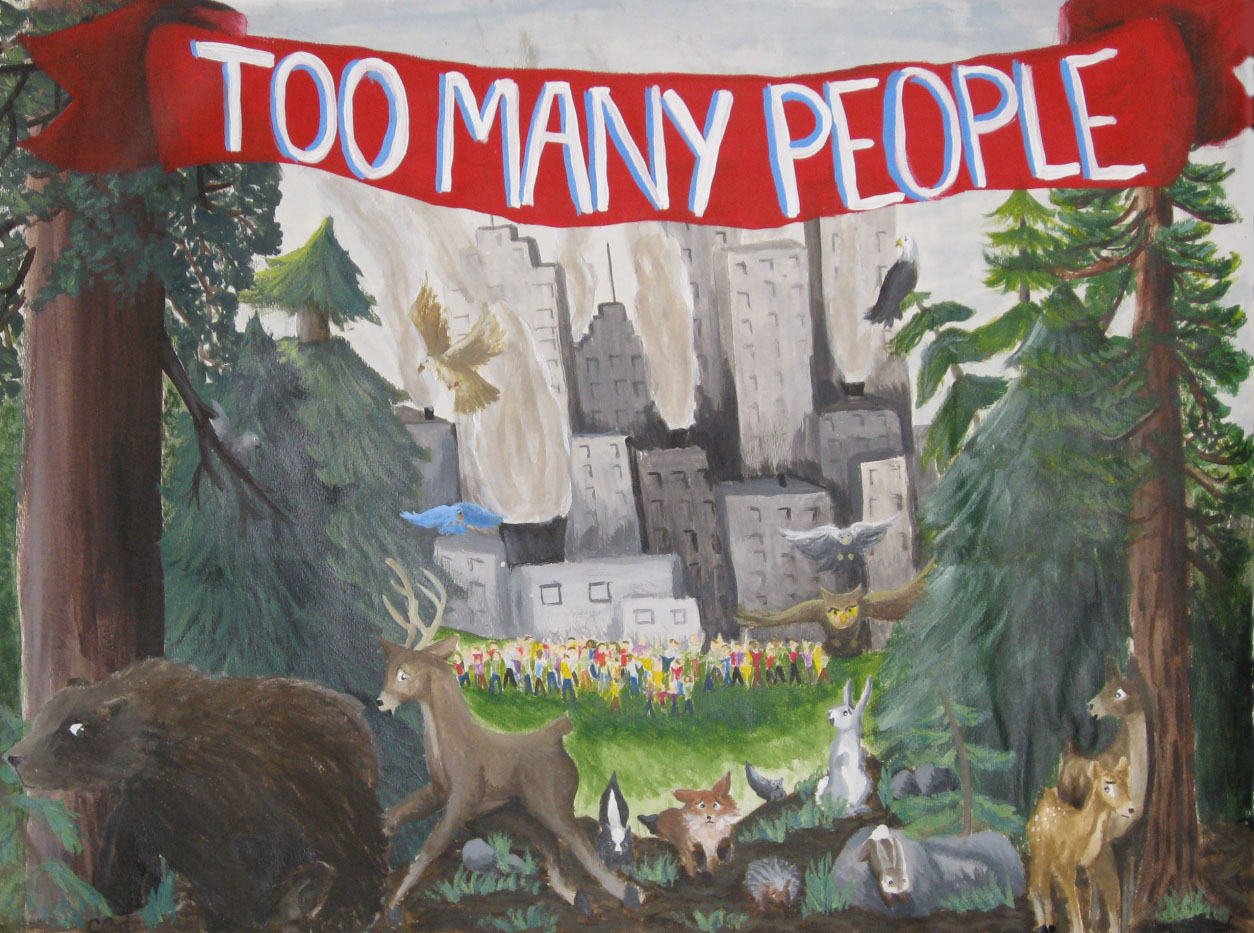 Population & Migration
Unit 5 Lesson 6
Population Projections and Trends
What social problems are caused by the doubling time of the global population?
How are the government’s population policies in China and Kenya similar and different?
Essential ?’s
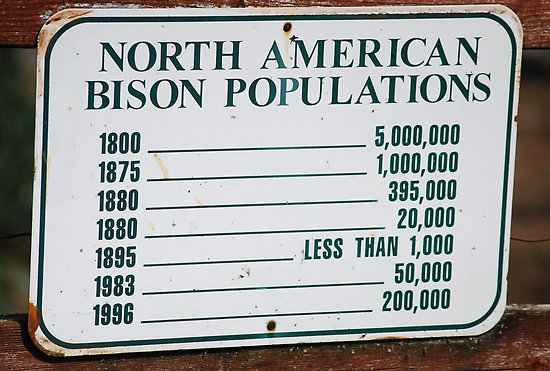 China
India
United States
Russia
Haiti
Cambodia
Thailand
Zimbabwe
Botswana
Kenya
Map Items on SIM
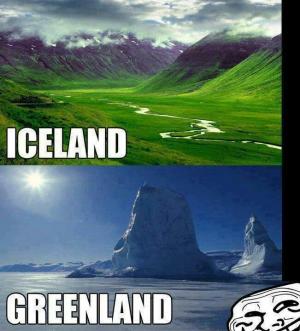 Doubling Time – the amount of time it takes for a given population to double based on the annual growth rate.
Vocabulary
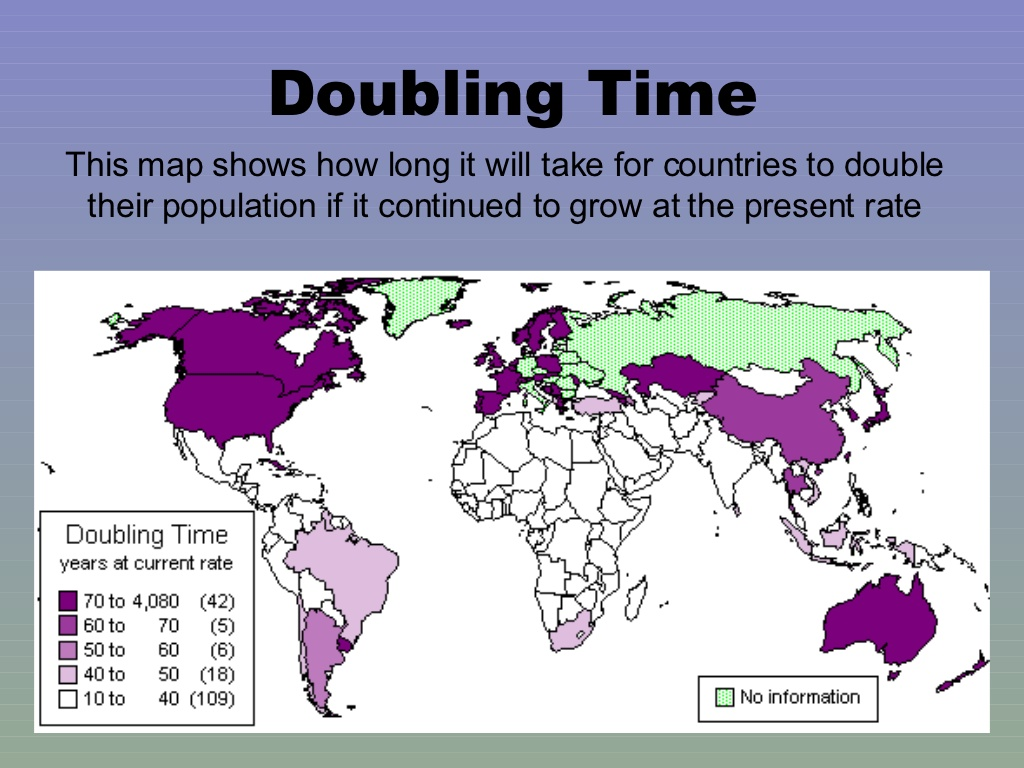 Complete IR-23:
Check the appropriate box and justify your response in the Explanation column.
Read IR-25 to complete the Notes column.
Individual work
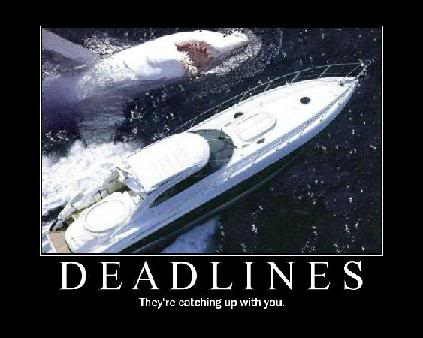 In groups complete IR-24 using given research supplies.
Group Work
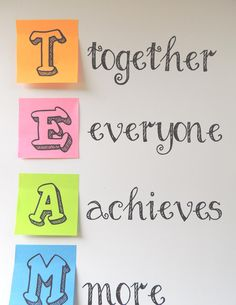 Read IR-26 & IR-27
Then Complete Venn Diagram on IR-28
Finally answer Multiple Choice from IR-29
Work Time ☺
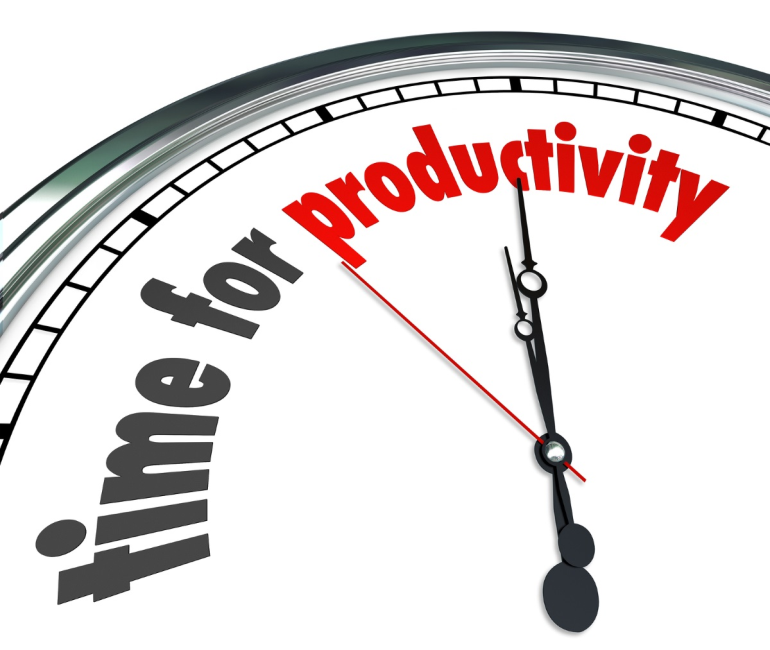